Sistema de Gerenciamento de Pessoas e Projetos
SGPP – CITi

II Entrega - APS
Equipe
Flávio Juvenal – fjsj 
Lais Varejão – lvv 
Paulo Oliveira – phslfo 
Victor  Alencar -  vaca
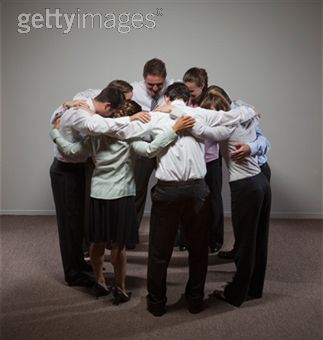 Roteiro
Evolução da Arquitetura
Projeto de Casos de Uso
CRUD Pessoa
Projeto de Subsistema
Enviar Chamada por email
Projeto de Banco de Dados
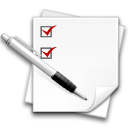 Evolução da Arquitetura
Segundo Padrões de Projeto
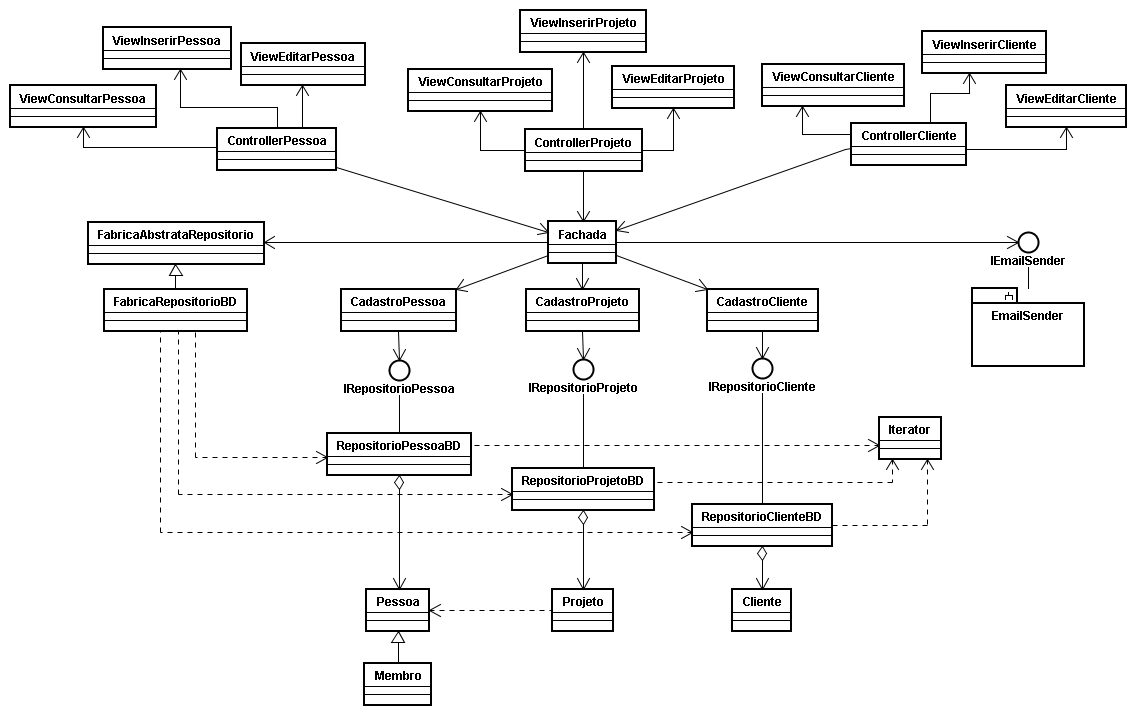 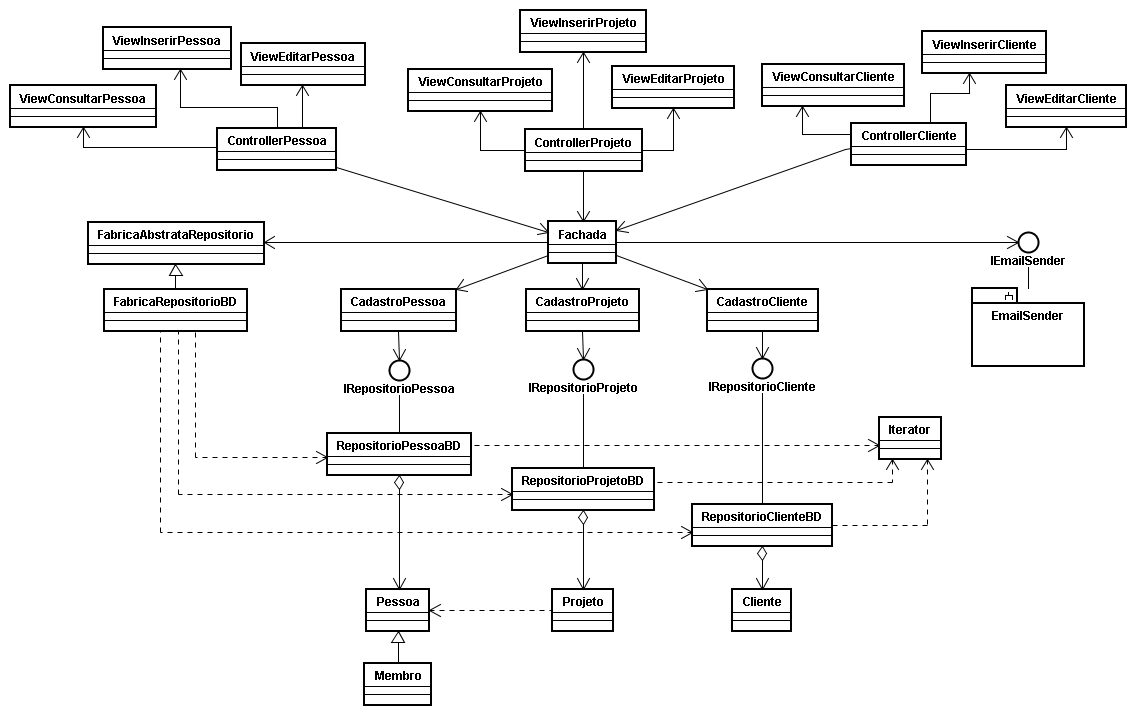 PASSIVE VIEW 
MVC
BRIDGE
ITERATOR
FACADE
[Speaker Notes: Passive View MVC -
no nosso caso são os controllers que possuem a lógica de apresentação, a view apenas pega os dados a serem apresentados e converte para HTML. A dependência é do Controller para a View porque é o controle que dá render na View e porque assim está de acordo com o padrão Passive MVC

Lembrar de dizer que a fachada, os cadastros, os repositórios e a fábrica são Singletons

Bridge –
Fachada = Cliente
Cadastro = Abstraction
IRepositorio = Implementation
Repositorio = ConcreteImplementation]
CRUD Pessoa
1º Projeto de Caso de Uso
CRUD Pessoa
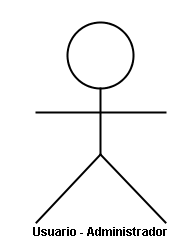 CRUD Pessoa
[Speaker Notes: A seta indica a existência da uma fronteira (boundary), no caso, telaCadastroPessoa e o caso de uso indentifica um controle, no caso CadastrarPessoa]
CRUD Pessoa
Operação que insere uma nova Pessoa no sistema e permite visualizá-la, editá-la e removê-la.
[Speaker Notes: Operação que insere uma nova Pessoa no sistema]
Classes de Análise
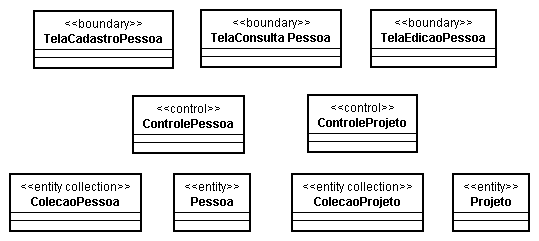 Elementos de Projeto
Mapeamento de Análise para Projeto
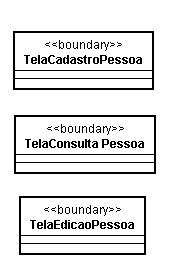 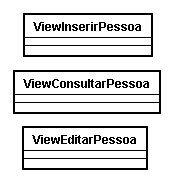 Mapeamento de Análise para Projeto
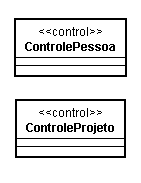 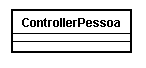 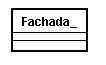 Mapeamento de Análise para Projeto
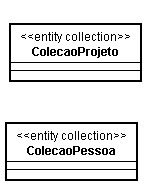 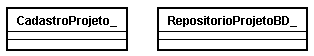 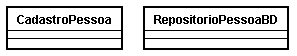 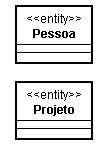 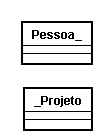 Diagrama de Sequência - Análise
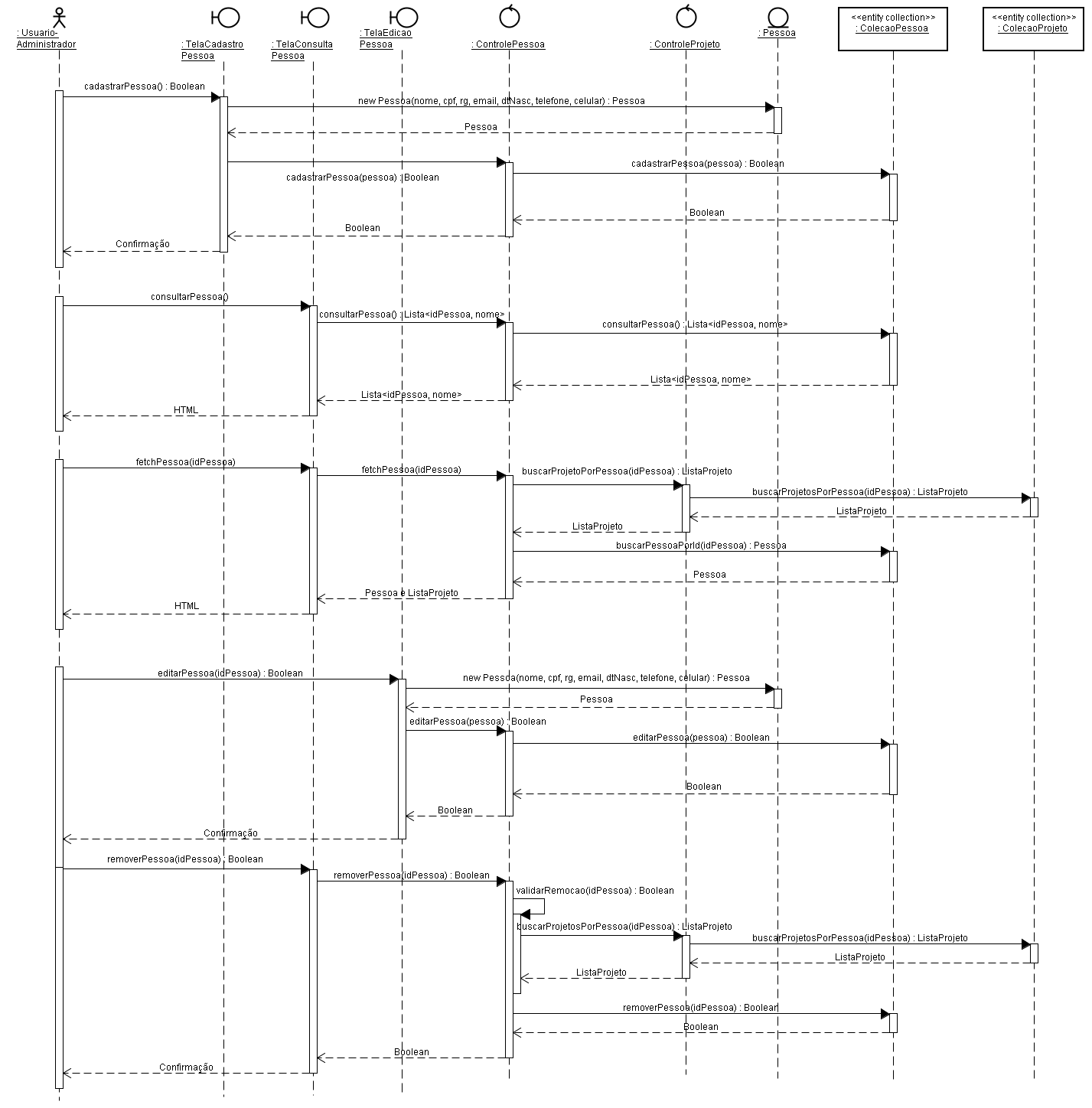 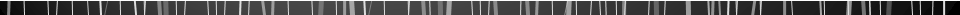 Diagrama de Sequência - Projeto
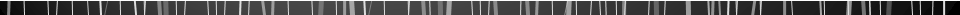 Diagrama de Classe - Análise
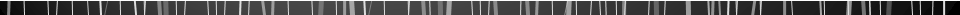 Diagrama de Classe - Projeto
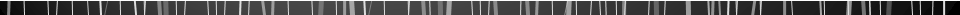 Enviar Chamada por Email
Projeto de Subsistema
Enviar Chamada por Email
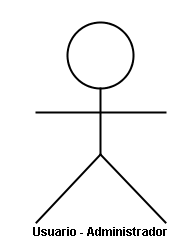 EnviarEmail
Enviar Chamada por Email
Operação que envia um email com uma chamada de desenvolvedores para um projeto escolhido. Os recipientes desse e-mail serão todos os endereços de email contidos em um arquivo de texto.
[Speaker Notes: Operação que insere uma nova Pessoa no sistema]
Classes de Análise
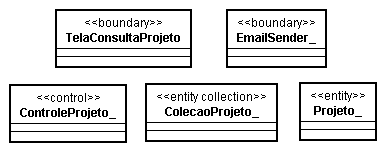 Elementos de Projeto
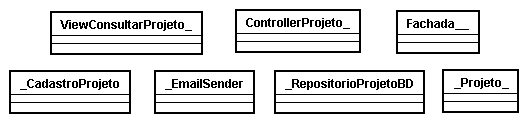 Mapeamento de Análise para Projeto
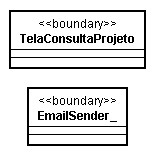 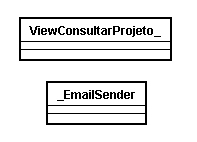 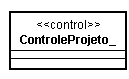 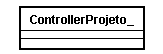 Mapeamento de Análise para Projeto
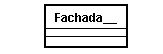 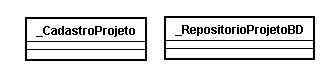 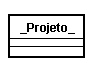 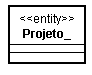 Diagrama de Sequência - Análise
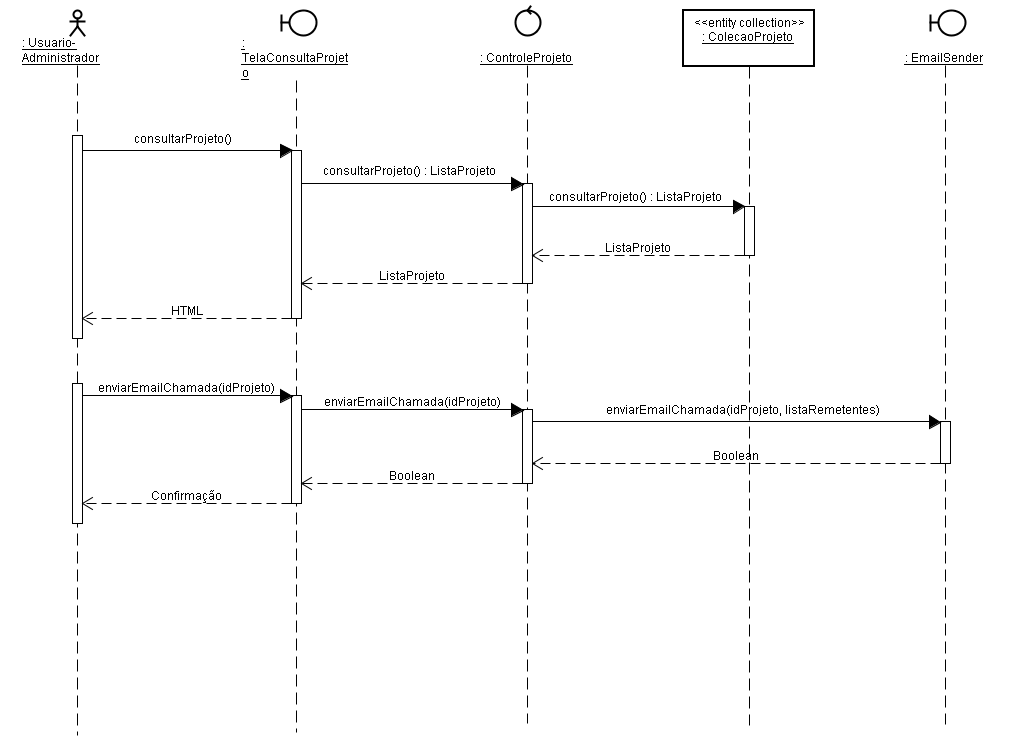 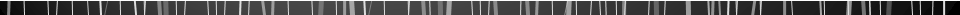 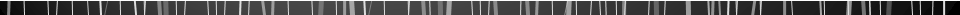 Diagrama de Sequência - Projeto
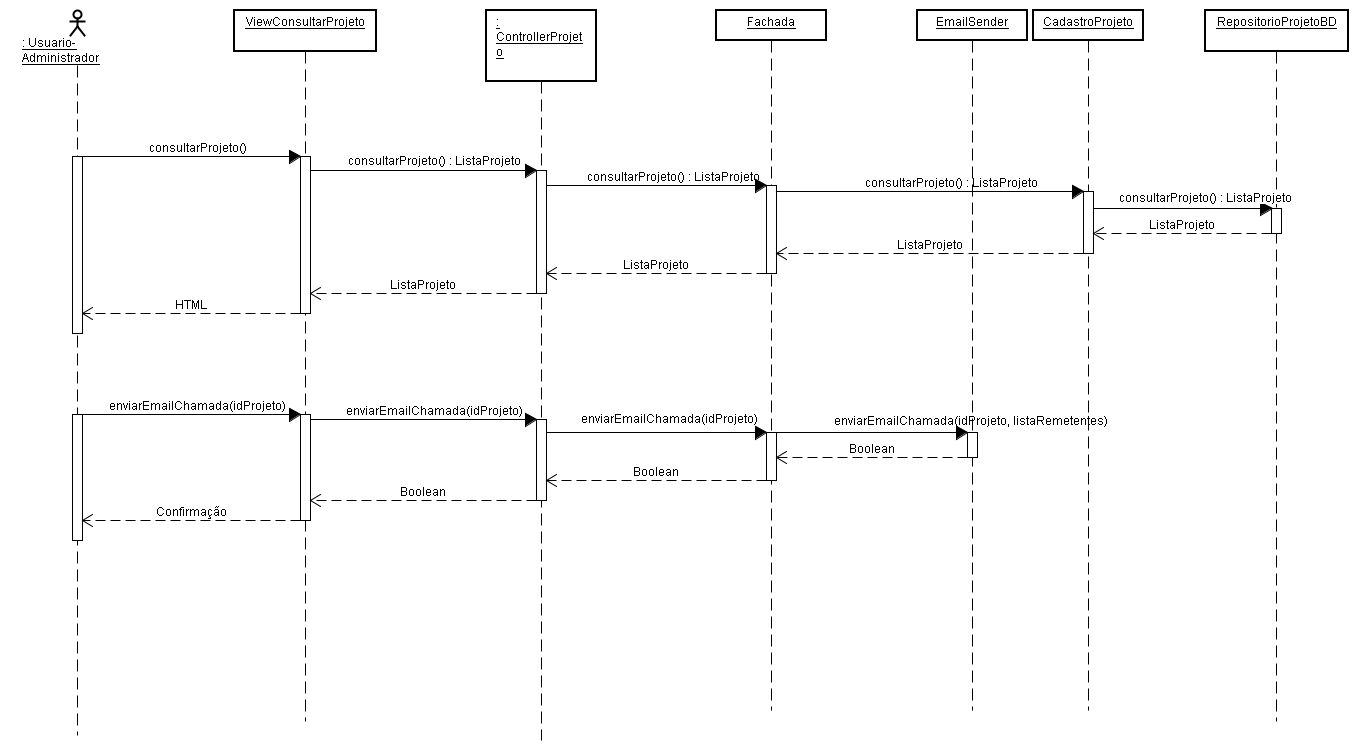 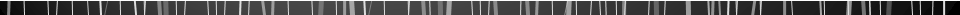 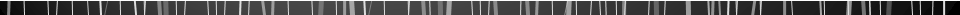 Diagrama de Classes - Análise
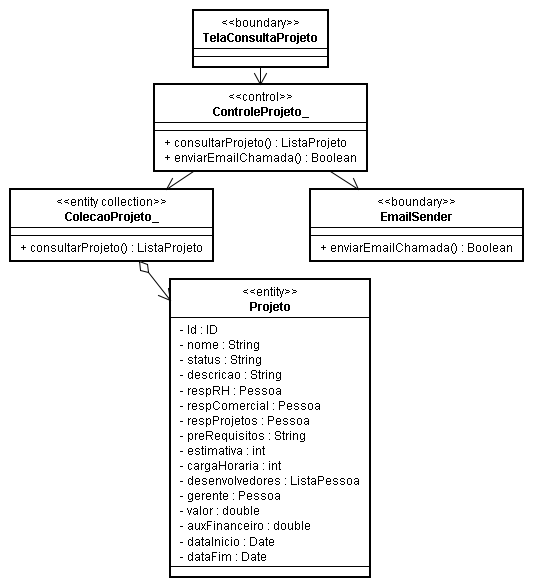 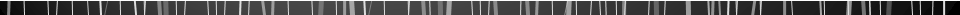 Diagrama de Classes - Projeto
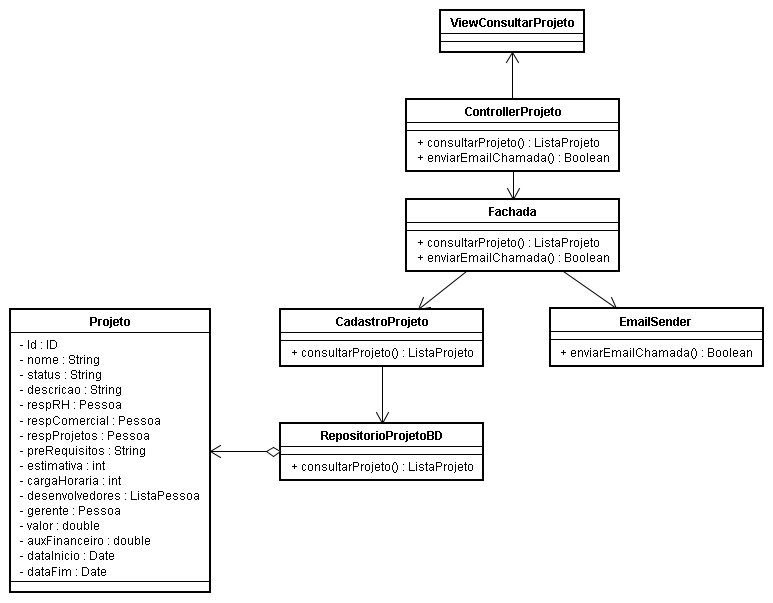 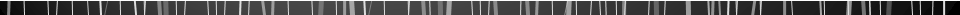 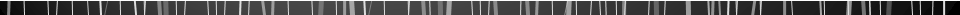 Projeto de Banco de Dados
Mapeamento de Classes Persistentes
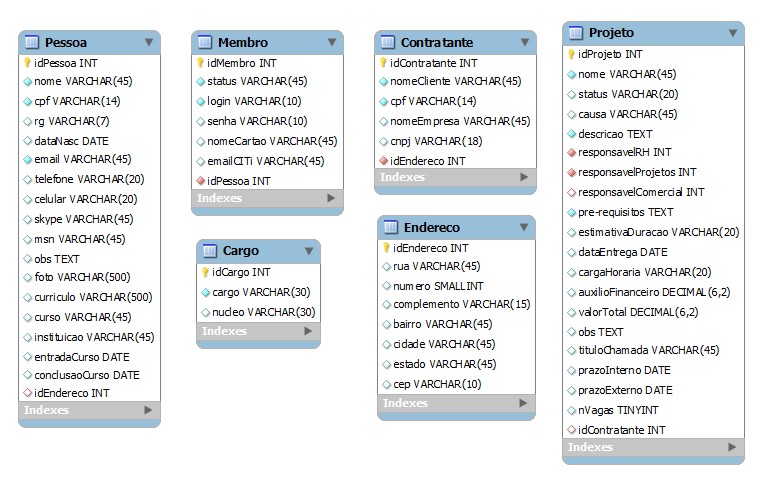 Mapeamento dos Relacionamentos
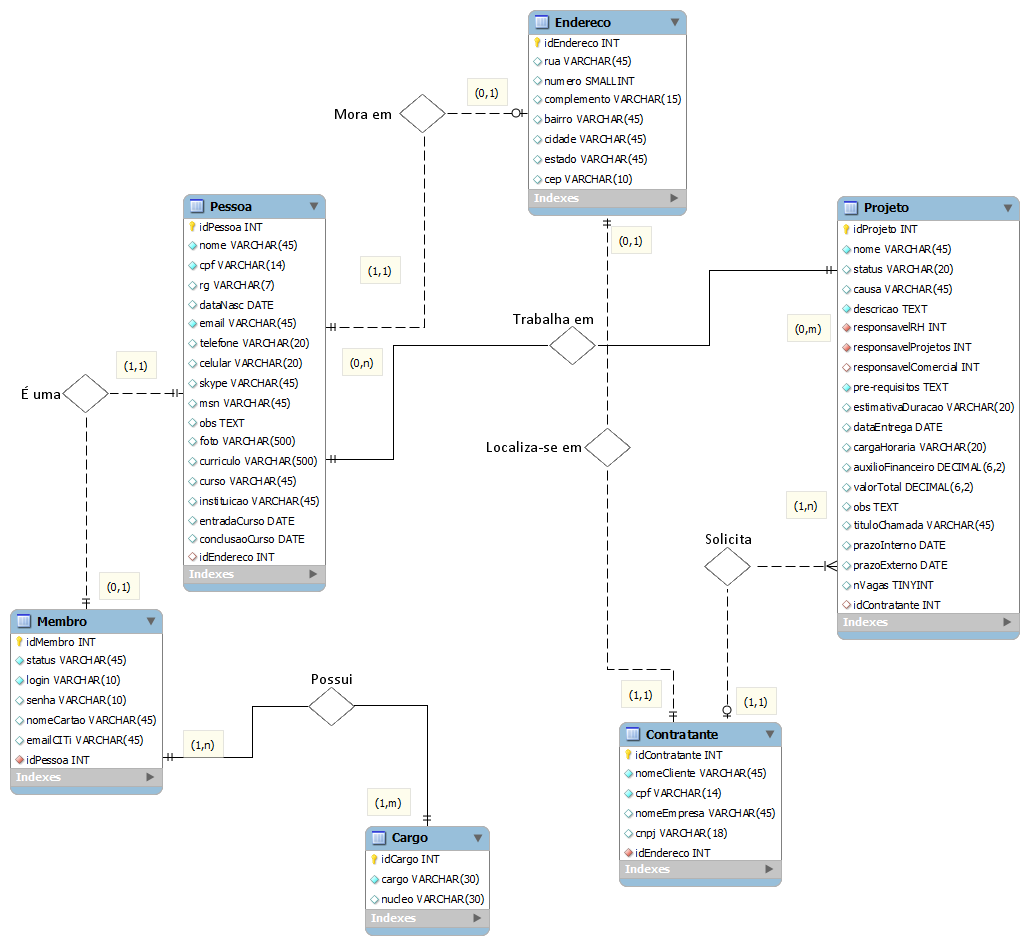 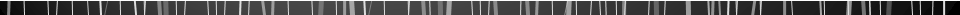 Mapeamento dos Relacionamentos
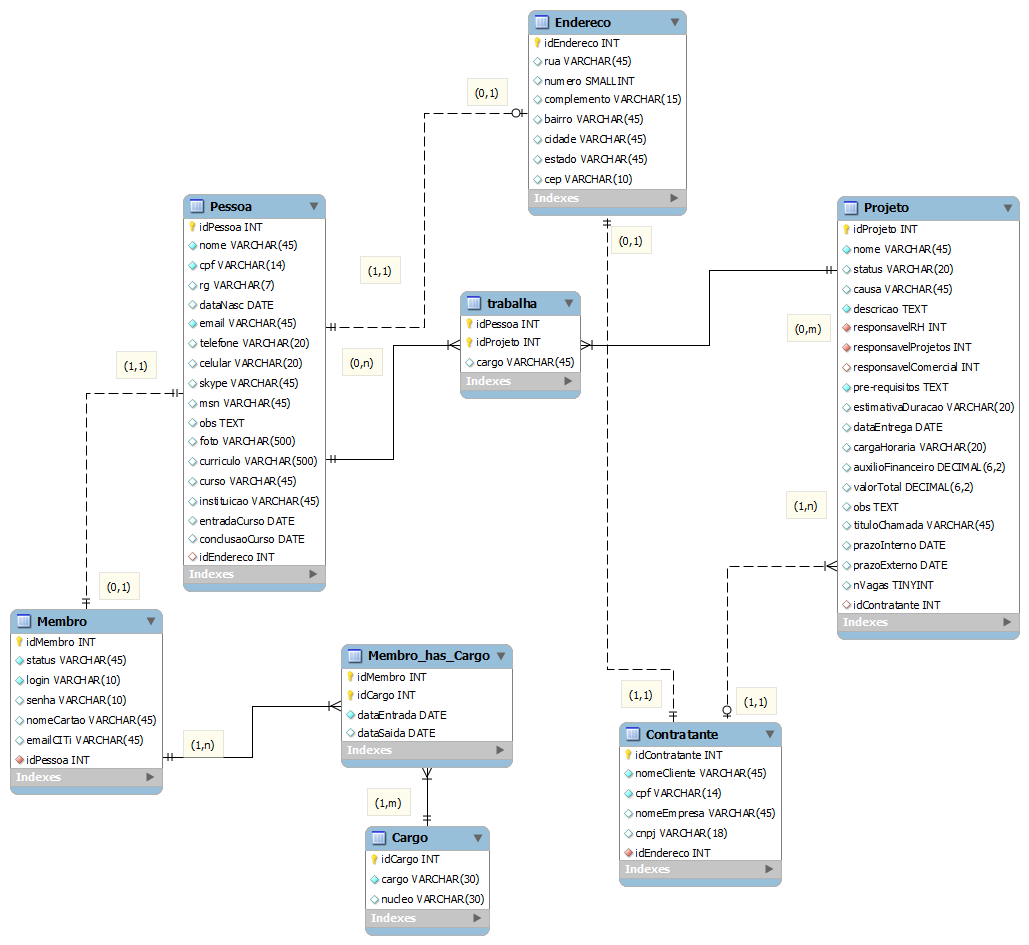 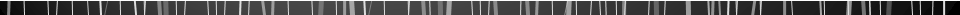 Identificação de Índices
Os índices identificados foram todas as chaves primárias, já representadas no diagrama e alguns outros atributos. São eles:	
Na tabela Pessoa: CPF, RG, email. 
Na tabela Membro: login, emailCITi.  
Na tabela Contratante: CPF, CNPJ.
Restrições de Integridade
As restrições de integridade foram definidas através do SGBD na criação das tabelas por definição de CONSTRAINTS estabelecendo a integridade de Chaves Primárias e Estrangeiras.
Estruturas de Armazenamento
Tabela Endereço
CREATE  TABLE IF NOT EXISTS `ENDERECO` (
  `IDENDERECO` INT NOT NULL AUTO_INCREMENT ,
  `RUA` VARCHAR(45) NULL ,
  `NUMERO` SMALLINT NULL ,
  `COMPLEMENTO` VARCHAR(15) NULL ,
  `BAIRRO` VARCHAR(45) NULL ,
  `CIDADE` VARCHAR(45) NULL ,
  `ESTADO` VARCHAR(45) NULL ,
  `CEP` VARCHAR(10) NULL ,
  PRIMARY KEY (`IDENDERECO`) ,
  UNIQUE INDEX `IDENDERECO_UNIQUE` (`IDENDERECO` ASC) )
  ENGINE = INNODB;
Estruturas de Armazenamento
Tabela Pessoa
CREATE  TABLE IF NOT EXISTS ` PESSOA` (
  `IDPESSOA` INT NOT NULL AUTO_INCREMENT ,
  `NOME` VARCHAR(45) NOT NULL ,
  `CPF` VARCHAR(14) NULL ,
  `RG` VARCHAR(7) NULL ,
  `DATANASC` DATE NULL ,
  `EMAIL` VARCHAR(45) NOT NULL ,
  `TELEFONE` VARCHAR(20) NULL ,
  `CELULAR` VARCHAR(20) NULL ,
  `SKYPE` VARCHAR(45) NULL ,
  `MSN` VARCHAR(45) NULL ,
  `OBS` TEXT NULL ,
  `FOTO` VARCHAR(300) NULL ,
  `CURRICULO` VARCHAR(300) NULL ,
  `CURSO` VARCHAR(45) NULL ,
  `INSTITUICAO` VARCHAR(45) NULL ,
  `ENTRADACURSO` DATE NULL ,
  `CONCLUSAOCURSO` DATE NULL ,
  `IDENDERECO` INT NULL ,
  PRIMARY KEY (`IDPESSOA`) ,
  UNIQUE INDEX `IDPESSOA_UNIQUE` (`IDPESSOA` ASC) ,
  INDEX `FK_PESSOA_ENDERECO1` (`IDENDERECO` ASC) ,
  UNIQUE INDEX `CPF_UNIQUE` (`CPF` ASC) ,
  UNIQUE INDEX `RG_UNIQUE` (`RG` ASC) ,
  CONSTRAINT `FK_PESSOA_ENDERECO1`
    FOREIGN KEY (`IDENDERECO` )
    REFERENCES ` ENDERECO` (`IDENDERECO` )
    ON DELETE NO ACTION
    ON UPDATE NO ACTION)
    ENGINE = INNODB;
Características de Armazenamento.
O banco de dados será armazenado no mesmo servidor do sistema, para isso serão necessários a princípio, cerca de 2GB de memória.
Dúvidas
?